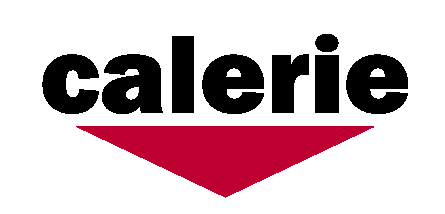 Introduction to theNew and ImprovedCALERIE™ Public Use Database (Coming soon)
CALERIE™ Public Use Database
Available on calerie.duke.edu
Data available in SAS and CSV format
Multiple Raw and Analysis datasets
Existing Analysis datasets are not user friendly 
Need to merge multiple datasets for any analysis
Visit codes can be confusing
Hard to find the variables you need without reading documentation
Have to read the documentation
Currently working on simplified Combined Analysis Dataset
Will combine many commonly used variables into a single dataset
Combined Analysis Dataset Planned Contents
Will only include Randomized subjects (N=218: 143 CR, 75 AL)
1 record per Subject / Visit
DEIDNUM – De-identified Subject ID
Randomized Treatment Arm (CR , AL)
Demographics – Age at randomization, sex, BMI stratum, race, deidentified Site
Visit – Baseline, Month 12, Month 24 (Need to decide if months 6 and 18 will be included)
Days from Randomization to Visit
Combined Analysis Dataset Planned Contents (continued)
Body Composition
Height, Clinic Weight, BMI, Waist Circumference
Body Composition measures from DXA for Whole body and specific regions (hip, spine, trunk, head, arms, legs, android/gynoid etc).
%Fat, Fat mass, FFM 
BMD, BMC 
(Combined Analysis dataset will only include the most commonly used  DXA variables)
Combined Analysis Dataset Planned Contents (continued)
Energy Metabolism
Doubly Labeled Water (DLW, over 2 weeks) – TEE, RCO2, RQ (also includes Isotope dilution spaces NH and NO, % Total body water, etc)
Resting Metabolic Rate (RMR)
Core Temperature (24 hour, Daytime, Nighttime)
%CR from Baseline to Follow-up Visit
Combined Analysis Dataset Planned Contents (continued)
Nutrition data from Self Reported Food Diaries (Daily Total caloric intake, total and % calories from fat, protein, carbohydrate, alcohol; Total and individual SFA, MUFA, PUFA; fructose, glucose, etc, fiber, Vitamins, Glycemic index, many others (~170 variables).
Only the most commonly used Nutrition variables will be included.

PAR – (7 Day Physical Activity Recall) – Mean daily duration, energy expenditure and MET-hrs for sleep, light, moderate, hard and very hard activity (~50 variables). 
Only the most commonly used PAR variables will be included
Combined Analysis Dataset Planned Contents (continued)
Physical Activity and Strength
VO2 Max – Peak and max VO2, exercise time,  (and ~30 associated variables)
Handgrip strength – mean peak force for each hand
Isometrics – composite strength score, average work fatigue index (plus ~80 individual measures)
Combined Analysis Dataset Planned Contents (continued)
Laboratory Outcomes data (~120 measures) including 
Serum Lipids and Lipoproteins – Total Cholesterol, HDL, LDL, Trig.
Markers of inflammation – IL-6, TNF-a, CRP, ICAM-1, MCP-1, IL-1, IL-8, TGF-B1
Glucose control variables – serum glucose and insulin – fasting and OGTT, AUC, HOMA-IR, HOMA-beta, insulin response and sensitivity, Oral Disposition index.
Endocrine response – T3, TSH, Adiponectin, Leptin, Cortisol, Angiotensin, GH, IGF-1, IGFBP-1, IGFBP-3, PDGF-AB, TGF-B1
Sex hormones (Males only) – LH, FSH, total and free testosterone, SHBG.
Combined Analysis Dataset Planned Contents (continued)
Quality of Life and Psychological Function
RAND-36 
Profile of Mood States (POMS)
Perceived Stress Scale (PSS)
Pittsburgh Sleep Quality Index (PSQI)
Derogatis Sexual Function report 
Food Craving Questionnaire (Trait and State)
Food Craving Inventory (FCI)
Eating Inventory (TFEQ)
Combined Analysis Dataset Planned Contents (continued)
Weight self-efficacy (WELQ)
Multiaxial Assessment of Eating Disorder Symptoms (MAEDS)
Body Shape Questionnaire (BSQ)
Beck Depression Inventory (BDI)

CANTAB – cognitive impairment test
Cognitive Bias tests
Combined Analysis Dataset Planned Contents (continued)
We are taking suggestions from collaborators about which variables should be included in the combined analysis dataset
CALERIE™
Definition and Derivation of %CR
Definition of %CR
%CR is defined over an interval of time (eg, Baseline to Month 12), not at a fixed time-point.
%CRint = 100 x (EIAL– EIint) ) / EIAL  , where 
 int is the interval of interest (eg Baseline to Month 12)
EIAL (kcal/day) (Ad libitum EI) is the average daily energy intake before the start of the intervention (= TDEE from DLW at Baseline)
EIint (kcal/day) is the average daily energy intake over the interval of interest, estimated by using the intake/balance method, as:
Definition of %CR
Intake Balance Method:        EIint = TDEEint + ΔESint 

TDEEint (kcal/day) is the average daily energy expenditure during the interval of interest. This is calculated as a weighted average of TDEE at the beginning and end, and any time-points in between, when TDEE was measured via DLW.

ΔESint (kcal/day) is the average daily change in body energy stores during the interval of interest, based on FM and FFM measured at the beginning and end of the interval by DXA. 
ΔESint (kcal/day) = [( 9300 x ΔFM) + (1100 x ΔFFM)] / duration of interval in days
Definition of %CR
More details on calculation of %CR in Adherence MOP
CALERIE™
Primary Analysis Model 
(ITT Model)
Primary Analysis Model (ITT Model)
ITT: Intention to Treat
Subjects are analyzed according to their randomized treatment arm (CR or AL), irrespective of actual adherence
 Repeated Measures analysis – because multiple post-baseline observations for each subject (M12, M24, maybe M6 and M18)   
Dependent variable: Change from Baseline to each time point
Independent variables: Treatment (CR, AL), Time (M12, M24, possibly others), Treatment x Time interaction
Time is treated as categorical variable
Covariates: Site, Sex, BMI stratum, baseline value of outcome
Unstructured Covariance matrix among repeated observations 
No assumptions made about covariance structure
Primary Analysis Model (ITT Model)
Hypotheses tested by the model include:
Interaction of Treatment x Time (treatment effect differs by timepoint)
Treatment Main Effect
Time Main Effect
Treatment Effect at individual time points
Change from Baseline ≠ 0 at one time point in one treatment arm
Primary Analysis Model (ITT Model)
Type 1 Error was controlled using a hierarchical gatekeeping strategy
if Treatment x Time interaction has p<0.05, between group differences at individual time-points can be tested at α = .05.
(else) if Treatment Main effect has p<0.05, between group differences at individual time-points can be tested at α = .05.
(else) if both Treatment x Time interaction and Treatment Main effect have p>0.05, apply Bonferroni correction for between group comparisons at each individual time-point.
Bonferroni correction – multiply apparent p-value by the number of tests (truncated at 1.0)
For within-group changes from Baseline to follow-up visits, Bonferroni correction is always applied (not part of gatekeeping strategy)
Primary Analysis Model (ITT Model)
ITT Model is implemented in SAS Proc Mixed:
proc mixed data=temp order=internal noclprint=6;
	class subjno site sex bmi_strata tx visit;
       model deltavar = site sex bmi_strata tx visit tx*visit blvar/ s;
       repeated visit / subject=subjno type=un r;
       lsmeans tx*visit/diff cl slice=tx;
run;
Primary Analysis Model (ITT Model)
Examples of Output
Where to find information / get help
Go to calerie.duke.edu	
In the ‘Quick Navigation’ panel on the left, click on Database Documentation
Guide to using the Database (similar to this presentation)
Data Contents:  
Evaluation schedule 
Visit codes [Won’t be needed for Combined Analysis Dataset] 
Rawdata Contents: datasets and variables in raw database
Analysis Data Contents: datasets and variables in analysis database
Combined Analysis Dataset Contents
Analysis Dataset Details: detailed derivations and value lists of analysis dataset variables
Where to find information / get help (cont’d)
Data Handling Rules : rules for derivation of key study endpoints
	eg, RMR, Core body Temperature, QOL scoring algorithms,
	Adherence to CR, etc.

Forms: CRFs (with and without annotation), and documentation for non-CRF data.


… or send questions to calerie@dm.duke.edu
Data Download Instructions
Go to calerie.duke.edu
In the ‘Quick Navigation’ panel on the left, click on ‘Apply for Samples & Data Analysis’
At bottom of page click on ‘Click here to register and download the public database’
Fill out database submission form: email address, name, institution, department, and submit.
Click on ‘ASCII Database’ or ‘SAS Database’ to download ascii_database.zip (15.7 MB) or sas_database.zip (19.2 MB)